大綱
微課程學習能力指標(教師用/二擇一)
情境任務
情境流程圖 vs 程式流程圖(學生用)
情境流程圖 vs程式流程圖(教師用)
演算法步驟 vs 積木程式堆疊
進階練習(選用)
延伸自主學習(選用)
評量(選用)
教師用
一般型微課程
請依教材設計自行檢核主要學習內容及先備知識項目勾選
教師用
複合型微課程
表格可自行增減微課程數量。先備知識▲、學習內容●、元件請依下方編號填寫號碼
元件編號：□4060馬達與感測器教具板(①為Arduino)
②蜂鳴器 ③ LED ④ 8*8點矩陣 ⑤搖桿 ⑥超音波 ⑦伺服馬達 ⑧減速馬達
□ 5012智慧數控教具板or搭配資訊設備(①為Arduino)
②蜂鳴器 ③燈條 ④ 8*8點矩陣 ⑤搖桿 ⑥ 超音波 ⑦ OLED ⑧溫濕度 ⑨光照度 ⑩霍爾磁力 ⑪風扇 ⑫其他____
情境任務
(1)情境主題：主題名稱
(2)情境問題：以問句呈現情境問題？
(3)情境說明：文字敘述、圖文表述、影片播放皆可​或者其他不限於此​
(4)情境分析：條列摘要、圖文相輔、流程圖皆可​
情境流程圖 vs 程式流程圖(學生用)
(6)程式流程圖
空格填充、空白繪圖皆可
(5) 情境流程圖
情境流程圖 vs 程式流程圖(教師用)
(6) 程式流程圖
(5) 情境流程圖
程式流程圖 vs 積木程式堆疊
(6) 程式流程圖
(7) 積木程式堆疊
進階練習(選用)
教師可視教學需求自行設計
延伸自主學習(選用)
課後自主學習為主
評量(選用)
可參考公版範本(下載鏈結)或自行設計
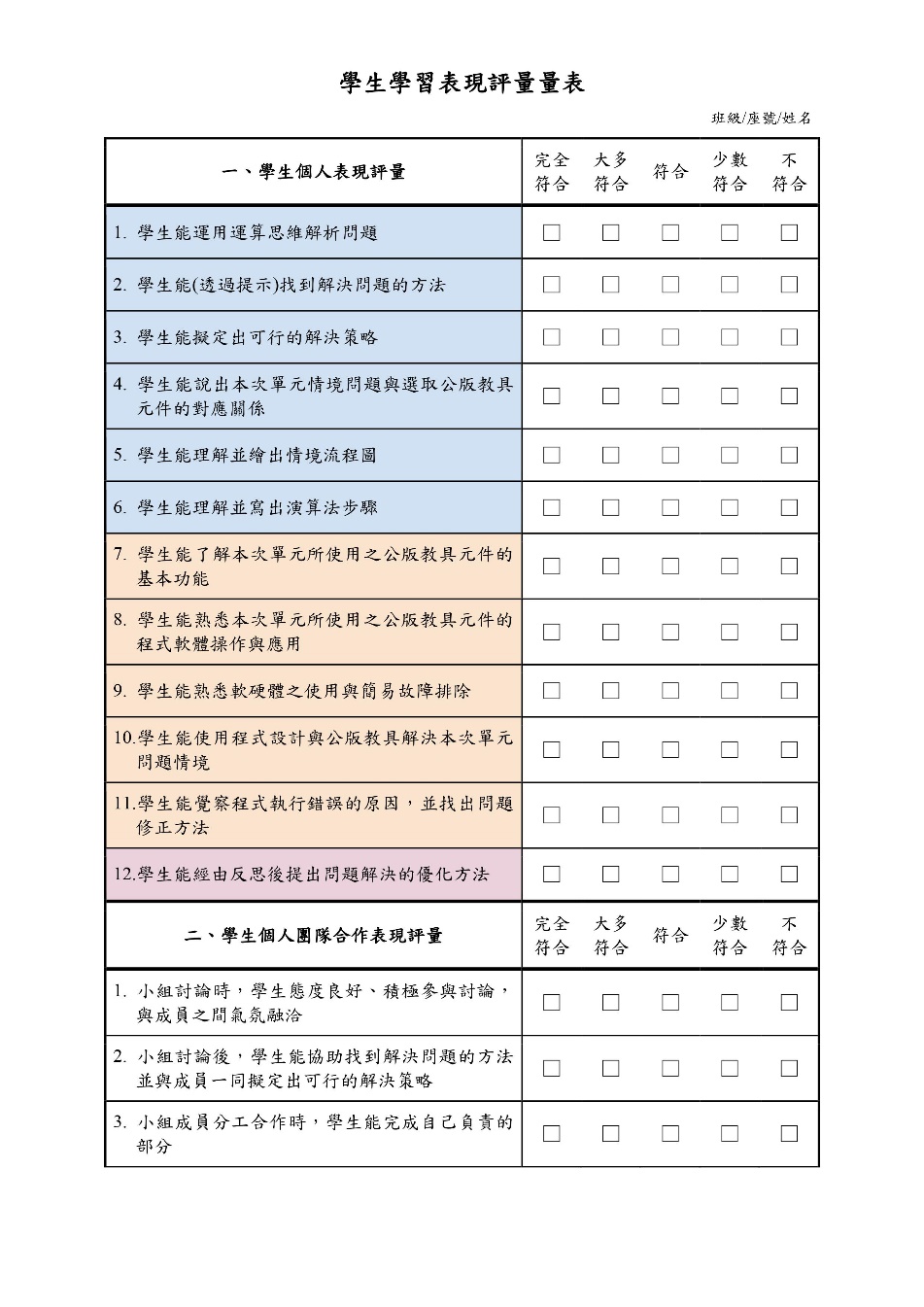 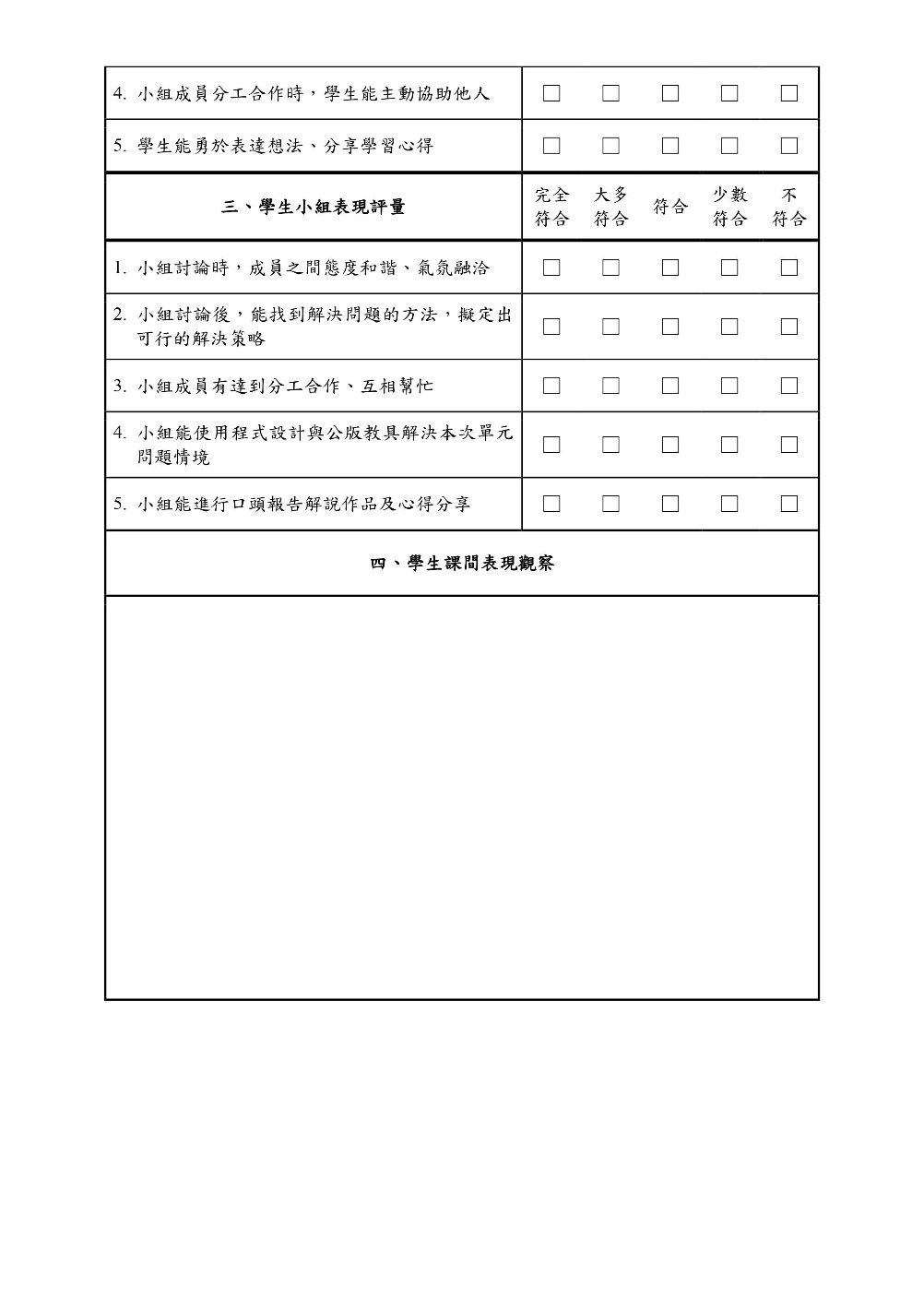